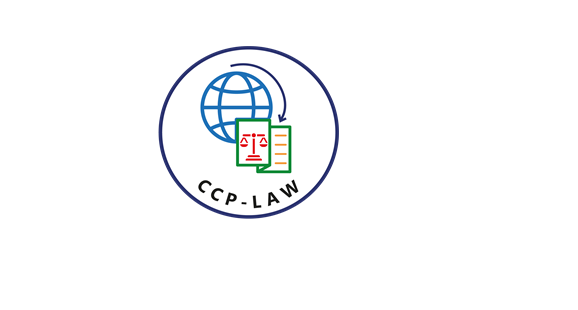 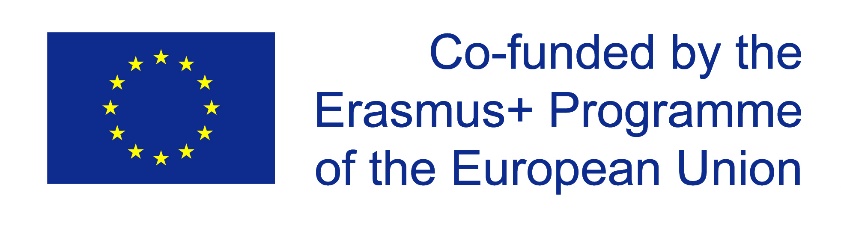 CCP-LAW
Curricula development on Climate Change Policy and Law
Subject title: Topic 10 – Waste - to -Energy Technologies and Policies

Instructor Name: …
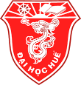 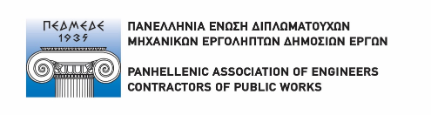 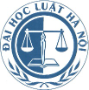 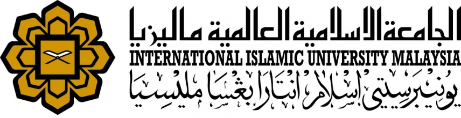 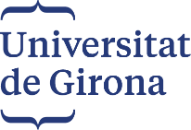 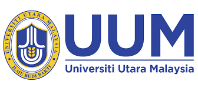 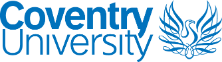 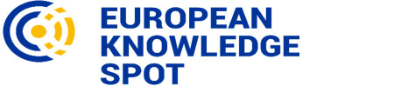 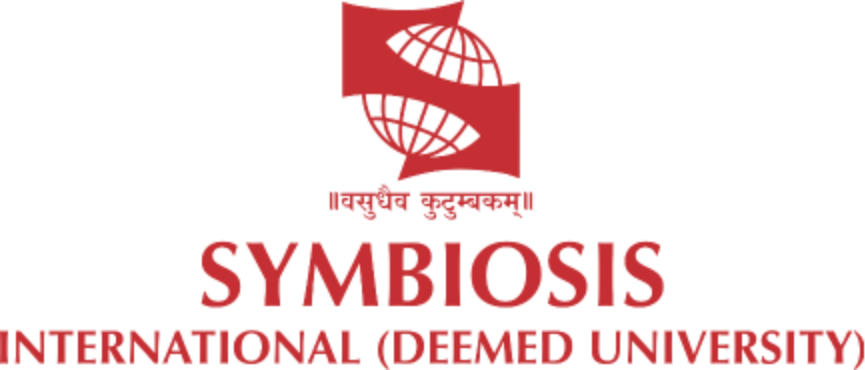 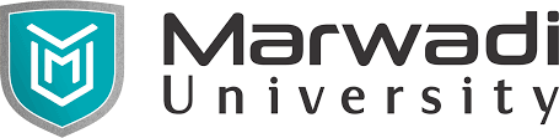 Project No of Reference: 618874-EPP-1-2020-1-VN-EPPKA2-CBHE-JP: 
The European Commission's support for the production of this publication does not constitute an endorsement of the contents, which reflects the views only of the authors, and the Commission cannot be held responsible for any use which may be made of the information contained therein.
Contents
Overview of waste-to-energy technologies and theirs environmental impact.
Legal frameworks for promoting waste-to-energy projects and theirs effectiveness.
Case studies on successful implementation of waste-to-energy projects .
1. Overview of waste-to-energy technologies and theirs environmental impact .
WTE is the process of converting energy from heat into electricity to treat waste at the factory while still ensuring energy security. Waste power plants, also known as incineration plants, operate by burning waste at high temperatures. The heat generated from this process will be converted into electrical energy, connected to the power grid to supply other activities. 
WTE can be considered an important link of the circular economy. The circular economy model focuses on managing and regenerating resources in a closed loop to avoid creating waste. Circular economy turns the output waste of one industry into input resources of another industry, or circulates within a business itself. Industrial plants during their operations produce waste, then the waste materials will be transported to waste power plants as input materials. Ultimately electrical power is generated so that the original industrial plants continue to produce.
WTE can be achieved by many means such as converting non-recyclable waste materials into heat through incineration, gasification, anaerobic digestion and landfill gas recovery. The energy obtained from this process can be used directly as fuel for cooking, heating, or used to burn a boiler to power a turbine to generate electricity.
1. Overview of waste-to-energy technologies and theirs environmental impact .
WTE is the process of converting energy from heat into electricity to treat waste at the factory while still ensuring energy security. Waste power plants, also known as incineration plants, operate by burning waste at high temperatures. The heat generated from this process will be converted into electrical energy, fed into the grid. electricity to supply other activities.
WTE can be considered an important link of the economy international week complete . M economic model international week Completely focuses on managing and regenerating resources in a closed loop to avoid creating waste. Terrible international week Transforming the output waste of one industry into input resources of another industry, or circulating within a business itself. Industrial plants during their operations produce waste, then the waste materials will be transported to waste power plants as input materials. Ultimately the electrical energy generated was the condition for the original industrial plants to continue production.
WTE can be achieved by many means such as converting non-recyclable waste materials into heat through incineration, gasification, anaerobic digestion and landfill gas recovery. The energy obtained from this process can be used directly as fuel for cooking, heating, or used to burn a boiler to power a turbine to generate electricity.
1. Overview of waste-to-energy technologies and theirs environmental impact .
The process of burning waste to generate electricity
Sorting and collecting waste: Waste from different sources will be classified and collected according to characteristics. Then it will be transported to the factory. The purpose of this process is to separate non-burnable and recyclable waste to maximize plant operating efficiency and make optimal use of waste. 
Burn waste. After being classified and collected, waste will be put into the incinerator for burning. The burning process takes place at high temperatures and in a strictly controlled air environment at waste incineration plants. This is a step that requires high technical standards, especially in choosing incinerator technology to suit economic capabilities and technical conditions.
Generate electricity. The process of burning waste will create heat, steam and exhaust gases. Waste fuel will be completely burned in the boiler combustion chamber. The heat generated from the waste burning process will be transmitted to the water pipeline system. This piping system is arranged scientifically and reasonably in the combustion chamber. Then the pipe water will increase in temperature to the boiling point. From there, hot steam is created and is directed through the boiler's superheater to create superheated steam that will be used to operate the power plant's turbines and generate electricity.
Waste Gas Treatment. When burning waste, it will create a certain amount of emissions that need to be treated before being released into the environment. First, the cooling tower exhaust refrigeration device prevents the re-synthesis of dioxin. Then let the exhaust gas run through the filter bag system to remove dust and microscopic fly ash and then continue to treat it with chemicals to remove dioxin and harmful substances. In addition, harmful components in the exhaust gas will be removed with chemicals such as activated carbon, lime chemicals or Ammonia.
1. Overview of waste-to-energy technologies and theirs environmental impact .
Three waste incinerator technologies are most commonly used in waste incineration plants to generate electricity :
Stoker incinerators : This technology has the advantage that it can process many types of waste and the incinerator capacity can be increased very high. However, the technology has the disadvantage that it cannot handle solid waste with too high a calorific value (calorific value is usually less than 3000 kcal/kg) and can not be interrupted during operation.
Rotary Kiln Incinerators : This technology has the advantage of being able to process many types of waste, but is most suitable for waste with high calorific value and can handle large-sized waste. However, the technology also has disadvantages in that it easily loses heat and has limited capacity (usually handling less than 300 tons of waste/day) .
Fluidized Bed Incinerators: This technology has the advantage of being suitable for burning sludge and can operate intermittently. However, the technology has the disadvantage of requiring solid waste crushing and limited capacity.
1. Overview of waste-to-energy technologies and theirs environmental impact .
There are also other types of waste incineration technology such as: 
Direct Combustion technology is a waste incineration technology that uses a static furnace structure. This technology specializes in treating all types of household solid waste, industrial, medical. The structure of the incinerator includes a garbage supply system, combustion chamber including: primary chamber, secondary chamber, radiator chamber, heat storage chamber, gas treatment system; 
Boiler technology uses a furnace structure that is a closed chamber, inside which water or liquid is heated to form steam. Depending on the type of waste to be treated, capacity and performance to choose waste incinerator technology to generate electricity that suits the actual needs of localities and businesses.
To choose the appropriate applied technology, the project owner must research the characteristics of waste in the area, fly ash treatment measures, and exhaust gas and wastewater treatment systems that meet current legal standards on environmental protection. On the other hand, the choice of technology applied at factories is different because it depends on economic conditions, technical level, amount of waste, etc. in each different locality.
1. Overview of waste-to-energy technologies and theirs environmental impact .
Around the world, waste incineration technology has been widely applied because it has a number of outstanding advantages compared to other technologies, such as being able to reduce 90-95% of waste volume, utilize heat, save space compared to landfilling, reduce water pollution, odor, reduce greenhouse gas emissions compared to landfilling, etc.
In 2018 in the EU, overall energy production from all waste (industrial waste, renewable and non-renewable municipal solid waste), non-renewable waste) amounted to about 2.4% of the total energy supply. 18 million European citizens receive electricity and 15 million receive heating from Waste to Enrgy plants
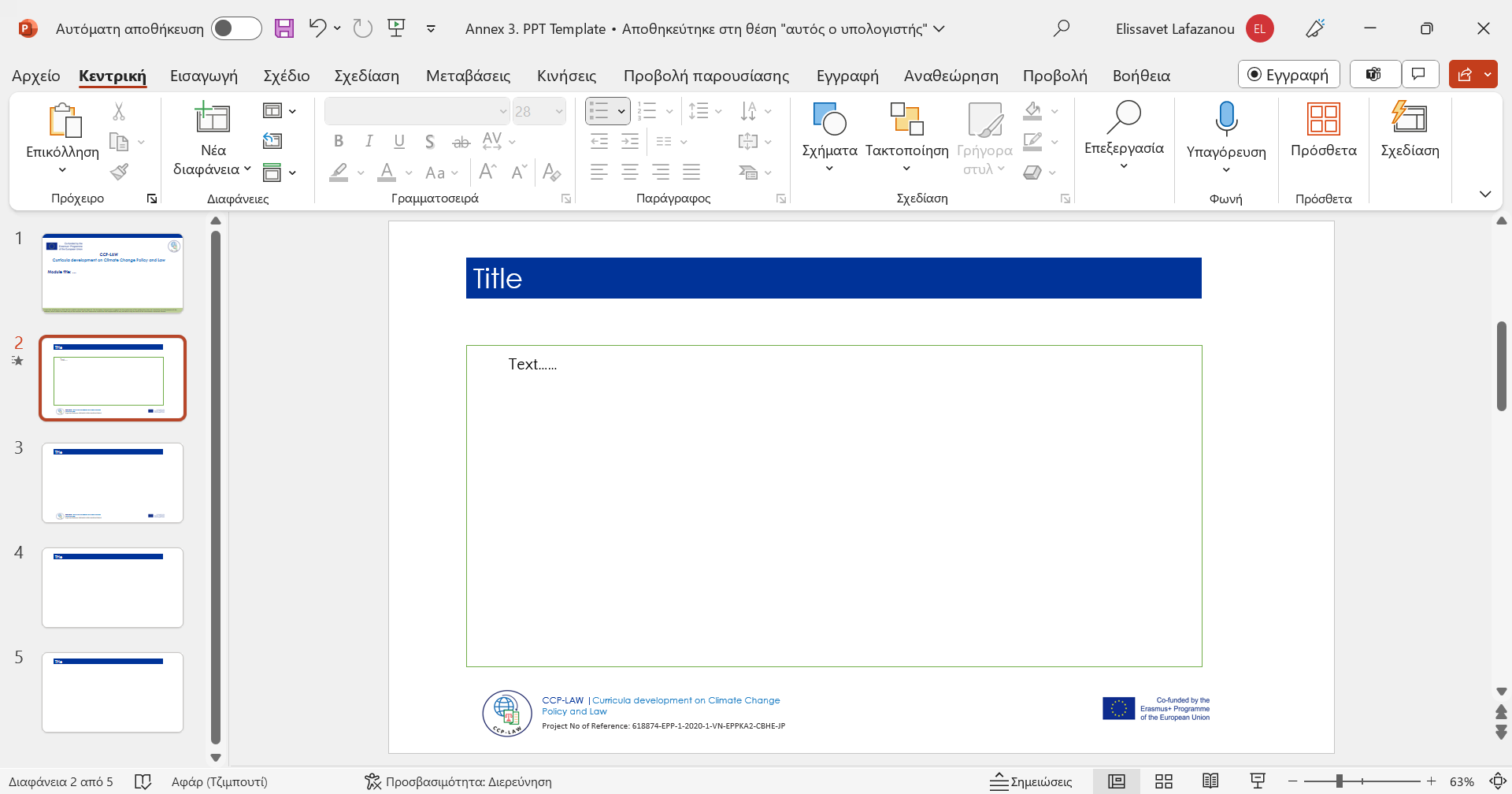 1. Overview of waste-to-energy technologies and theirs environmental impact .
Impact of WTE: 
WTE is one of the effective solutions to reduce greenhouse gases:
Developing waste power will contribute to reducing greenhouse gases, the basic cause of climate change. As energy demand around the world increases and resources become increasingly scarce, the impact of climate change on the environment becomes increasingly evident. Human development continues to depend heavily on the exploitation of fossil fuels. The development of traditional energy sources is the main cause of increasing greenhouse gas effects.
The most effective tool to mitigate the risk of accelerating climate change is  technological innovation across all sectors of energy supply and consumption. Accordingly, greenhouse gases can be significantly reduced through available technologies with superior features of energy saving and sustainable resource use. With this approach, burning waste to generate electricity is considered an effective solution in the climate change response strategy of many countries around the world.
1. Overview of waste-to-energy technologies and theirs environmental impact .
(ii) WTE is a smart choice to respond to climate change
Developing waste power is an effective measure that contributes to ensuring energy security in the context of climate change. Besides the direct negative impacts of climate change, threatening food security and agricultural development, climate change also causes significant impacts on energy security. This is an issue of great concern to many countries around the world.
Climate change increases energy dependence. The instability of energy supplies, especially primary energy supplies, due to the effects of climate change will have a major impact on ensuring national energy security. In that context, developing waste power is seen as a solution that contributes to diversifying energy sources to adapt to climate change.
1. Overview of waste-to-energy technologies and theirs environmental impact .
(iii) WTE contributes to reducing environmental pollution and protecting natural resources
WTE creates energy from waste, which reduces the risk of environmental pollution - a condition caused by pollutants in waste. Burning waste to generate electricity is different from manual incineration in that although the same heat is used to treat waste, burning waste to generate electricity is strictly carried out at specialized plants according to the provisions of law, the result of this process is to generate electricity. This process is about electrical energy and not simply waste removal. From there, the environment is better protected instead of unsanitary burial or manual burning, creating toxic dust and smoke released into the environment.
WTE helps limit the use of fossil fuels to generate energy, thereby protecting other resources such as forests and minerals. WTE is the process of turning waste into resources.
2. Legal frameworks for promoting waste-to-energy projects and theirs effectiveness
National waste power development planning and strategy
Carry out environmental impact assessment for waste power development projects
Regulations on waste management for waste power plants (Classification, collection, and transportation of waste to waste power plants; Management of waste generated during the production process of waste power)
Regulations on types of licenses for waste electricity production
Regulations on measures to support the development of waste electricity
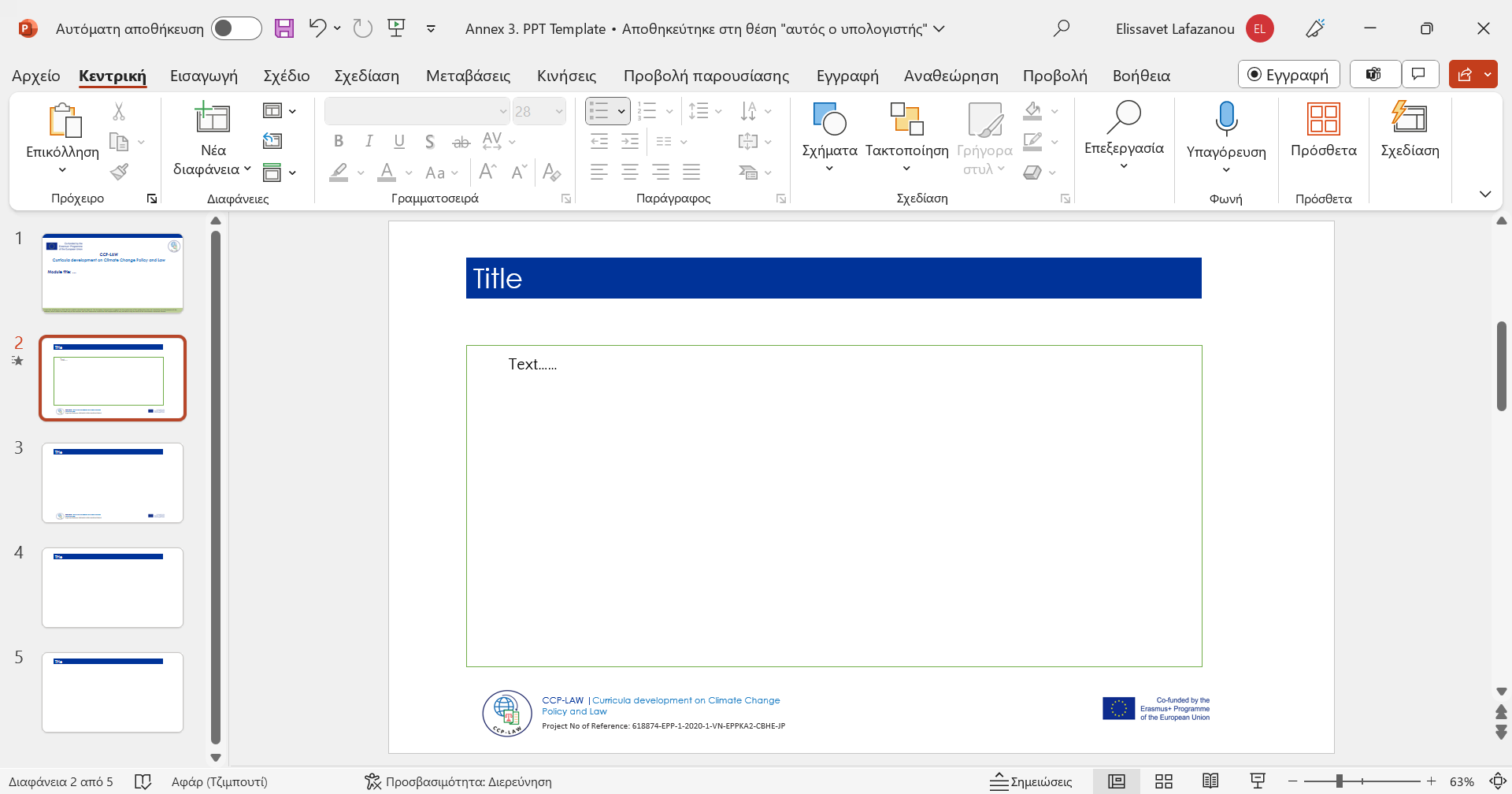 2. Legal frameworks for promoting waste-to-energy projects and theirs effectiveness
Supporting measures:
Incentives on investment capital and taxes: Mobilizing investment capital: Investors are allowed to mobilize capital from domestic and foreign organizations and individuals to invest in power generation projects using solid waste in accordance with current law.
Investment credit incentives: Power generation projects using solid waste enjoy investment credit incentives according to current legal regulations on investment credit and export credit of the State.
Import tax incentives: Power generation projects using solid waste are exempt from import tax on imported goods to create fixed assets for the project; Imported goods are raw materials, supplies, and semi-finished products that cannot be produced domestically and are imported to serve the project's production according to current laws on export tax and import tax.
Supporting measures:
Support for electricity consumption: To support the consumption of electricity produced from plants developed using solid waste, the electricity buyer is responsible for purchasing all electricity produced from generating plant using solid waste in the management area.
Land incentives: Power generation projects using solid waste and transmission lines and transformer stations to connect to the national power grid are exempted or reduced in land use fees and land rents according to the provisions of law. Current law applies to projects in the field of investment incentives.
Electricity price support: The electricity buyer is responsible for purchasing all electricity output from power generation projects using solid waste at the electricity purchase price at the electricity delivery point (excluding value added tax).
3. Case studies on successful implementation of waste-to-energy projects .
In Singapore, from the traditional form of burying household solid waste at large landfills such as: Lim Chu Kang, Choa Chu Kang, Lorong Halus, etc. Today, almost 100% of the amount of household solid waste in Singapore is sent to trash power plants.
According to 2017 data, this country generates 21.1 tons of household solid waste everyday, of which 37% of the waste is classified and burnable (equivalent to 7,827 tons/day) sent to waste power plants.
At waste power plants, some metals are recovered and put into the recycling system, the remaining household solid waste is burned to create electrical energy supplied to the national grid system with a capacity of 2,565 MWh/d. As early as 1979, Singapore built and put into operation its first waste power plant. Just a few years later, a series of subsequent waste power plant projects were rapidly implemented.
3. Case studies on successful implementation of waste-to-energy projects .
To implement these projects, it is necessary to have policies and strategies for technology development and financial support policies: 
Technology: the government takes advantage of the expertise, resources and innovation capacity of the private sector, developing and forming Special Purpose Companies that exclusively master advanced waste-to-energy technology.
Finance: the government assigns the National Environment Agency to be responsible for the main operation of cooperative contracts with the private sector on behalf of the State. DBOO contracts are used by Singapore to create conditions and encourage private companies to invest in developing the waste electricity market.
In addition, the Government also ensures income for project investors by committing to purchase the amount of electricity produced at prices and principles fully specified in the special contract. This contract clearly stipulates that in case the state does not use this amount of electricity, the government still has to pay the projects an amount of money according to the prescribed electricity price.
3. Case studies on successful implementation of waste-to-energy projects .
China has become the fourth country in the world to take the lead in the waste electricity market, only behind the EU, Japan and the US, with most factories located in major cities in the Southeast of the country. As of 2016, there were 259 waste power plants across China with a total electricity capacity of 280,000TPD and a waste treatment capacity of nearly 75 million tons/year. Although capital costs in investing in developing the waste power market are relatively high, the Chinese government is still very active in strengthening the capacity of waste power plants - a measure that brings in approximately 30% of credit. $ per MWh of electricity generated instead of using fossil fuels
Waste power plants in China are following a commercialization model. There are two models for developing waste power plants: the government-owned model and the BOT (Build - Operate - Transfer) model. The BOT model has been deployed more widely by cities and has brought great opportunities in solving the solid waste crisis and reducing the financial burden on localities.
3. Case studies on successful implementation of waste-to-energy projects .
To help waste power projects operate effectively, the Chinese government has introduced a series of favorable subsidy policies to ensure profits for projects applying waste power technology. The most important of which is the regulation on electricity purchase price policy issued in March 2012. The policy designed a specific pricing mechanism according to the characteristics of the lowest calorific value in China's urban waste.
Electricity sales: All waste power plants sell electricity at an average price of $10/kWh, higher than the price of electricity from traditional power plants. However, not all waste power plants in China enjoy such high prices. The pricing mechanism is based on the quality value of solid waste, thus encouraging the classification of solid waste before burning to obtain a higher calorific value, which means a higher electricity purchase price.
Dumping fee: In order to limit the amount of waste dumped in landfills and encourage the operation of waste power plants, the dumping fee at waste power plants is higher than dumping into landfills with The highest level is around $39 and the lowest level is $10.
Value-added tax refund: waste power plants are considered environmental protection facilities. According to China's tax and financial regulations in 2000, waste power plants are entitled to a value-added tax refund policy. This tax policy is implemented to stimulate investments in waste-to-energy technology projects.
3. Case studies on successful implementation of waste-to-energy projects .
To 2018, Japan has 380 waste incineration facilities to generate electricity, with 21 high-tech incineration facilities in Tokyo alone. The total electricity output produced from burning solid waste in Japan in 2018 was 1,719 GWh.
Regarding the market, unlike China and Singapore, participation in this market in Japan is very strictly managed: only 05 large corporations are allowed to participate in waste power projects, which are: Hitachi Zosen Corp, Mitsubishi Heavy Industries Ltd, JFE Engineering Corporation, TAKUMA Co. Ltd and Kawasaki Heavy Industries Ltd. Japan builds a market mechanism for renewable electricity in general and electricity produced from waste incineration in particular, the FiT (Feed in Tariff) system introduced in the Law on Purchasing Electricity from Renewable Energy Sources. of organizations from August 2011, effective from July 1, 2012. Accordingly, the Japanese Ministry of Economy, Trade and Industry is responsible for purchasing and determining the purchase price and purchase time for each type of renewable electricity.
Regarding technology, Japan pays special attention to the environmental impacts of projects in addition to performance and capacity. The process of building a waste power plant in Japan takes place according to the prescribed order and lasts about 9-10 years. In which the stages of environmental impact assessment, ash and slag treatment, and pollution control system are strictly monitored.
3. Case studies on successful implementation of waste-to-energy projects .
Research and development activities on waste-to-energy technology are of interest to Japan and are coordinated with many research institutes and universities such as Gunma University, Keico University, Gunma Technology Industrial Center, etc. Through this joint activity, technological models are researched and deployed to optimize waste burning efficiency and limit environmental impacts.
The Japanese government organizes for people to directly visit the plant's processing area and see the processing technology firsthand to educate, raise awareness and thereby encourage them to cooperate with the government. Cooperation with management agencies such as JICA, the Ministry of Environment, local authorities, organizations and individuals participating in seminars, promotional and propaganda activities has brought positive results.